Состоится 
9 февраля  2019 года
 в с. Подкуровка  Тереньгульского района

 регистрация: до 9.30
старт в 10.00
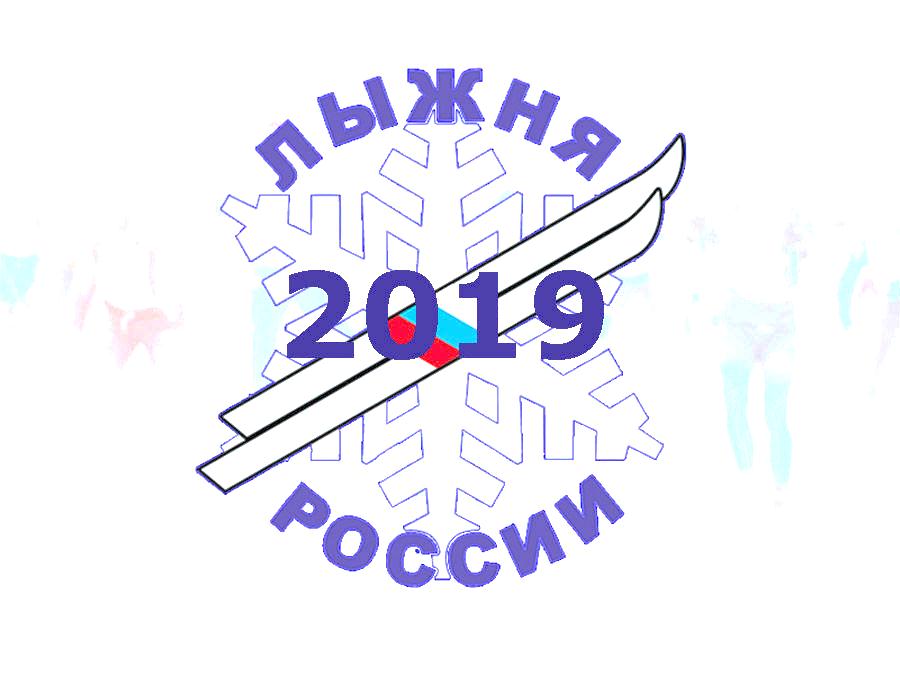 Приглашаем принять участие всех желающих!